PLANIFICACIÓN  CLASES VIRTUALESSEMANA N° 23FECHA : 05- Septiembre-2020
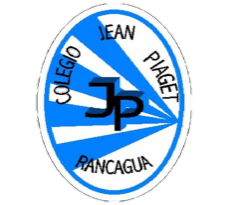 Colegio Jean Piaget
Mi escuela, un lugar para aprender y crecer en un ambiente saludable
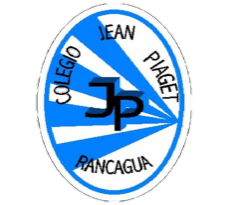 Reglas para una buena clase
Puntualidad
tener materiales solicitados
Ser respetuoso con el profesor y sus compañeros
Mantener micrófono apagado y cámara encendida(solo si el alumno quiere)
Dudas o consultas
Estar atento a la clase online
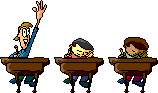 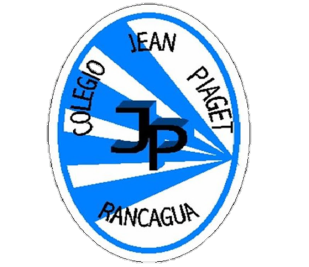 InicioActivación Conocimientos Previos
RECORDEMOS
¿ Cuáles son los 4 pasos para confeccionar un objeto? 

¿ Qué tan importante es el diseño de un objeto para su funcionamiento ?
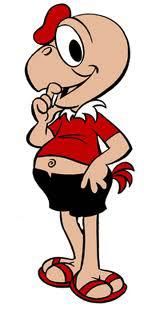 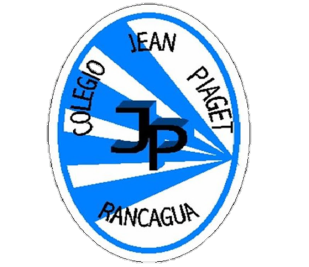 Pasos para crear objeto
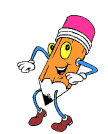 Elección de los materiales
Elección de las herramientas
Procedimiento o pasos 
Dibujo o boceto
Forma de un objeto
La forma es la apariencia externa de las cosas. ... La forma es la identidad de cada cosa, es una conjunción de puntos, de líneas, de planos, de colores, de texturas que originan el aspecto de algo determinado y que lo distinguen de otro objeto o cosa (flor, silla, cocina, cama, etc.)
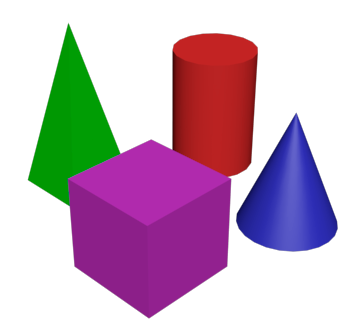 Función de un objeto
Estos objetos cumplen desde lo físico hasta lo comunicativo con la función practica y útil, que se determina desde el diseño la  necesidad, evolución, forma, función, concepto, utilidad y técnica.
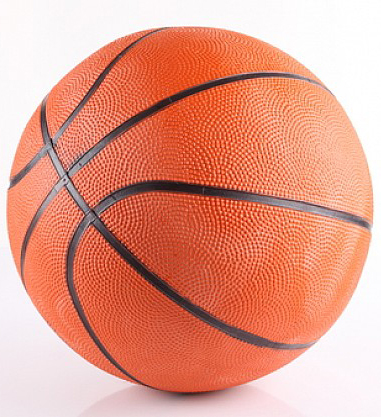 Partes de un objeto
atributos, que representan los datos asociados al objeto, o, lo que es lo mismo, sus propiedades o características. Los atributos y sus valores en un momento dado, determinan el estado de un objeto
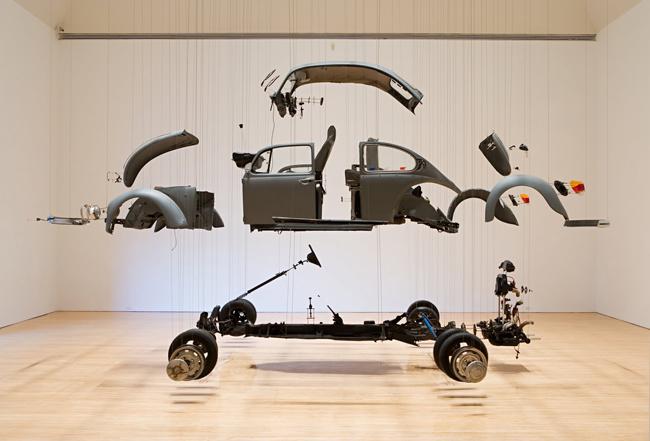 MANOS A LA OBRA
En conjunto completemos el siguiente cuadro:
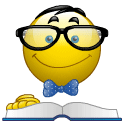 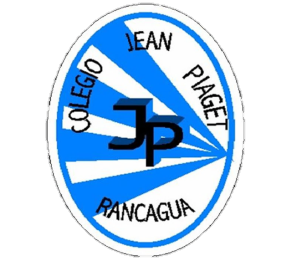 TICKET DE SALIDA
ASIGNATURA Tecnología
SEMANA 23
CIERRE
Nombre: _______________________________________
1) ¿ Un objeto tecnológico puede ser nuevamente modificado?

2) ¿ Qué ocurre cuando un objeto no cumple su función ?

3) Modifica un objeto, para que tenga un mejor funcionamiento
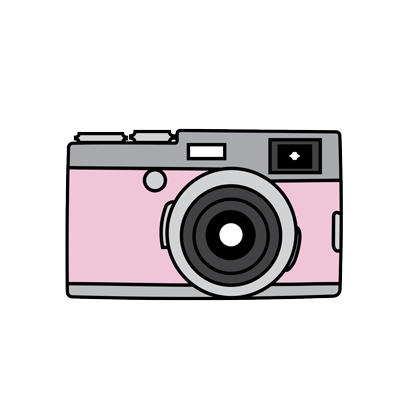 Enviar fotografía de este ticket de salida al: 
Correo: Alicia.cuellar@jean-Piaget.cl